PHY 742 Quantum Mechanics II
1-1:50 AM  MWF  via video link:
https://wakeforest-university.zoom.us/my/natalie.holzwarth
Plan for Lecture 26

Quantum mechanics of multiple particle systems

Continue reading Professor Carlson’s textbook: Chapter  X. Multiple particles (Sec. A&B)
Non-interacting particles
Second quantized formalism for Bose particles
Second quantized formalism for Fermi particles
04/03/2020
PHY 742 -- Spring 2020 -- Lecture 26
1
[Speaker Notes: In this lecture, we will continue our consideration of multiple particle systems which is discussed in Chapter 10 of your textbook.     We continue to consider the ideal situation in which the multiple particles do not interact with each other.]
Topics for Quantum Mechanics II
Single particle analysis
Single particle interacting with electromagnetic fields – EC Chap. 9
Scattering of a particle from a spherical potential – EC Chap. 14
More time independent perturbation methods – EC  Chap. 12, 13
Single electron states of a multi-well potential  molecules and solids – EC Chap. 2,6
Time dependent perturbation methods – EC  Chap. 15
Relativistic effects and the Dirac Equation – EC Chap. 16
Path integral formalism (Feynman) – EC Chap. 11.C

Multiple particle analysis
Quantization of the electromagnetic fields – EC Chap.  17
Photons and atoms – EC Chap. 18
Multi particle systems;  Bose and Fermi particles – EC Chap. 10
Multi electron atoms and materials
Hartree-Fock approximation
Density functional approximation
04/03/2020
PHY 742 -- Spring 2020 -- Lecture 26
2
[Speaker Notes: Here is the course outline that we have been following.]
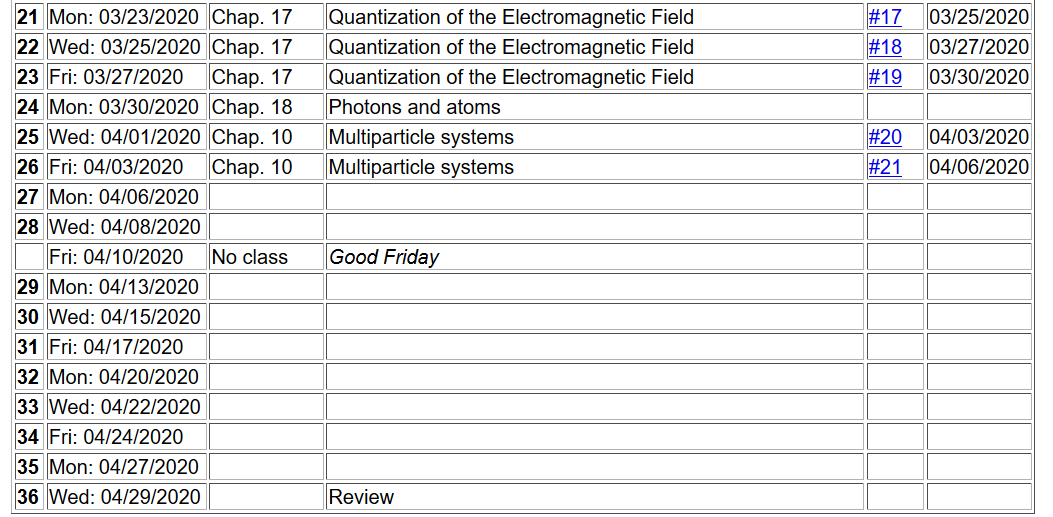 04/03/2020
PHY 742 -- Spring 2020 -- Lecture 26
3
[Speaker Notes: Homework #21 involves examining the derivations and results of Slide 12 of this lecture.]
Quantum mechanical treatment of multiparticle systems
z
1
2
4
3
5
y
x
04/03/2020
PHY 742 -- Spring 2020 -- Lecture 26
4
[Speaker Notes: This diagram illustrates a general system to be considered where N particles are described by N different coordinates. The lower case “h” is used to emphasize a single particle Hamiltonian.]
Quantum mechanical treatment of multiparticle systems
Does not take into account particle symmetry.
04/03/2020
PHY 742 -- Spring 2020 -- Lecture 26
5
[Speaker Notes: Here we summarize the equations from Lecture 25.    The non-interacting total Hamiltonian can be written as a sum of single particle Hamiltonian terms.]
Refinement of the results for treatment of distinguishable or indistinguishable particles
P=permutation operator
04/03/2020
PHY 742 -- Spring 2020 -- Lecture 26
6
[Speaker Notes: Here we summarize the particle permutation properties of Fermi and Bose particles.    Using the permutation operator.]
Treating multiparticle systems using  “second” quantization formalism
04/03/2020
PHY 742 -- Spring 2020 -- Lecture 26
7
[Speaker Notes: Defining the basis eigenstates from the single particle Hamiltonian.]
Treating multiparticle systems using  “second” quantization formalism -- continued
04/03/2020
PHY 742 -- Spring 2020 -- Lecture 26
8
[Speaker Notes: Introducing the notion of “second” quantization.]
In general, the number operator can be expressed in terms of a product of two operators.   For the case of Bose particles, these operators are very similar to the raising and lowering operators of the harmonic oscillator.
04/03/2020
PHY 742 -- Spring 2020 -- Lecture 26
9
[Speaker Notes: Considering first the case of Bose particles.]
Second quantization for Bose particles, continued
04/03/2020
PHY 742 -- Spring 2020 -- Lecture 26
10
[Speaker Notes: For Bose particles, we can use the same relationships found for harmonic oscillators and for the quantized electromagnetic fields.]
Second quantization for Fermi particles
04/03/2020
PHY 742 -- Spring 2020 -- Lecture 26
11
[Speaker Notes: Now consider the case for Fermi particles.]
These results follow from the anti commutator relations of the operators.
04/03/2020
PHY 742 -- Spring 2020 -- Lecture 26
12
[Speaker Notes: These results follow from the anti-commutation relations.    Your homework for this lecture is to verify these relationships.]
Note that the symmetry of the wavefunction is built into the formalism for Bose particles
Note that the antisymmetry of the wavefunction is built into the formalism for Fermi particles
04/03/2020
PHY 742 -- Spring 2020 -- Lecture 26
13
[Speaker Notes: What do you think are the advantages/disadvantages of this second quantized formalism?]
More general treatment of multiparticle system
interparticle interaction
04/03/2020
PHY 742 -- Spring 2020 -- Lecture 26
14
[Speaker Notes: Next time, we will start to think about what happens when the particles interact.]